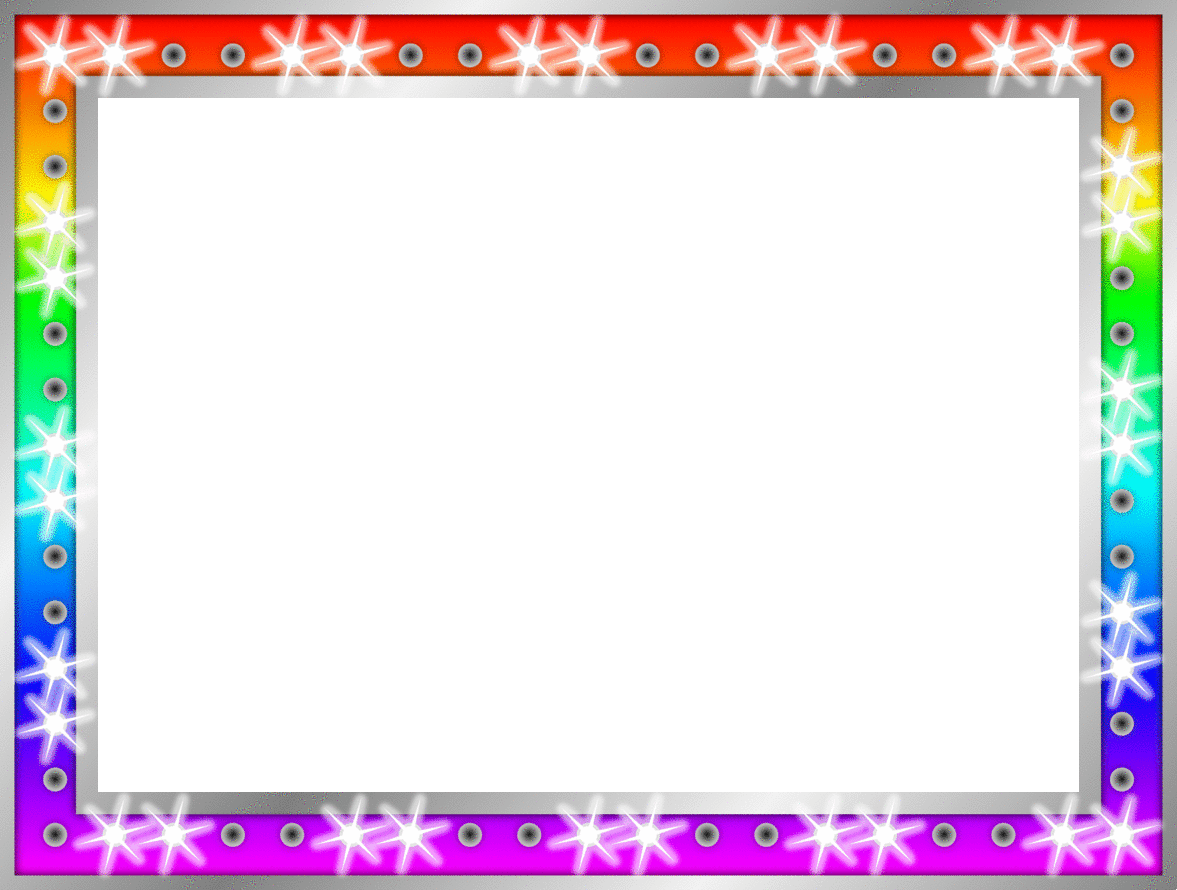 অ
অজগর
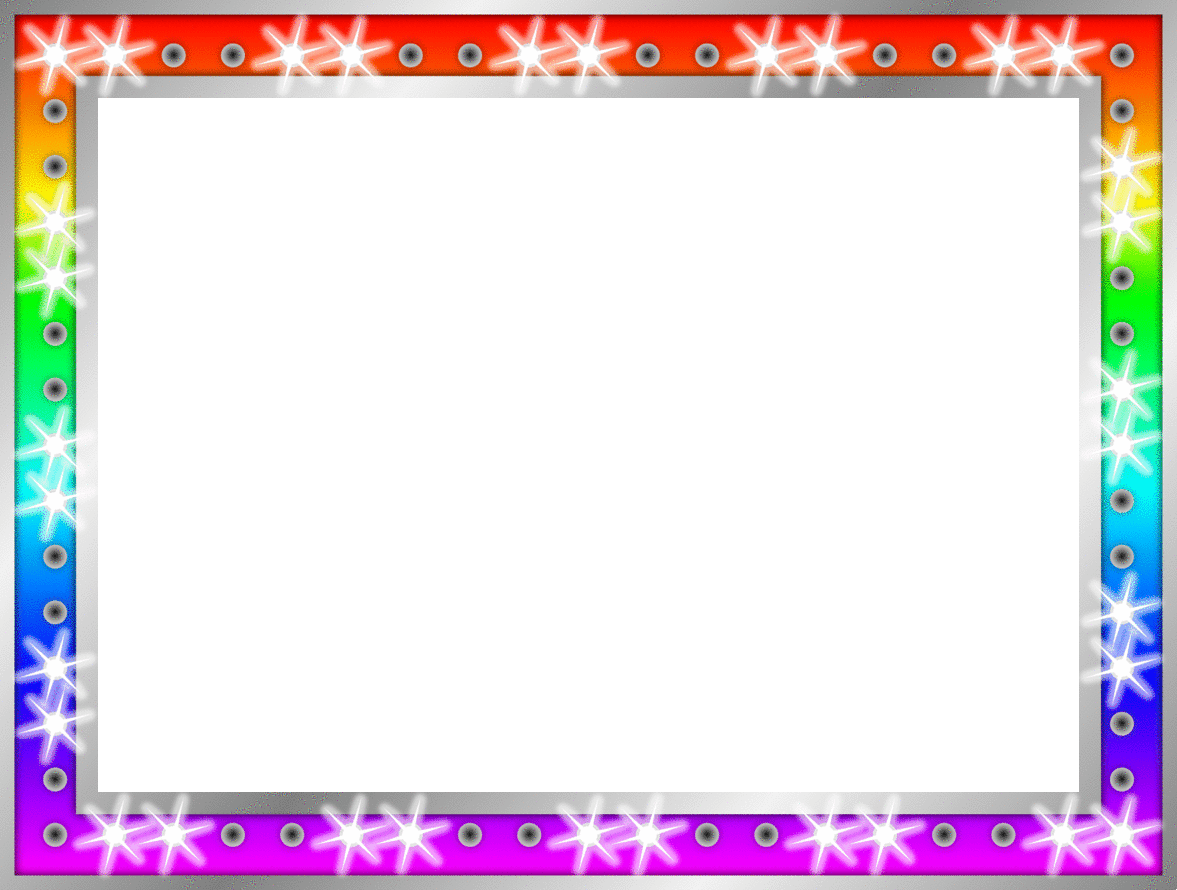 অ
অলঙ্কার
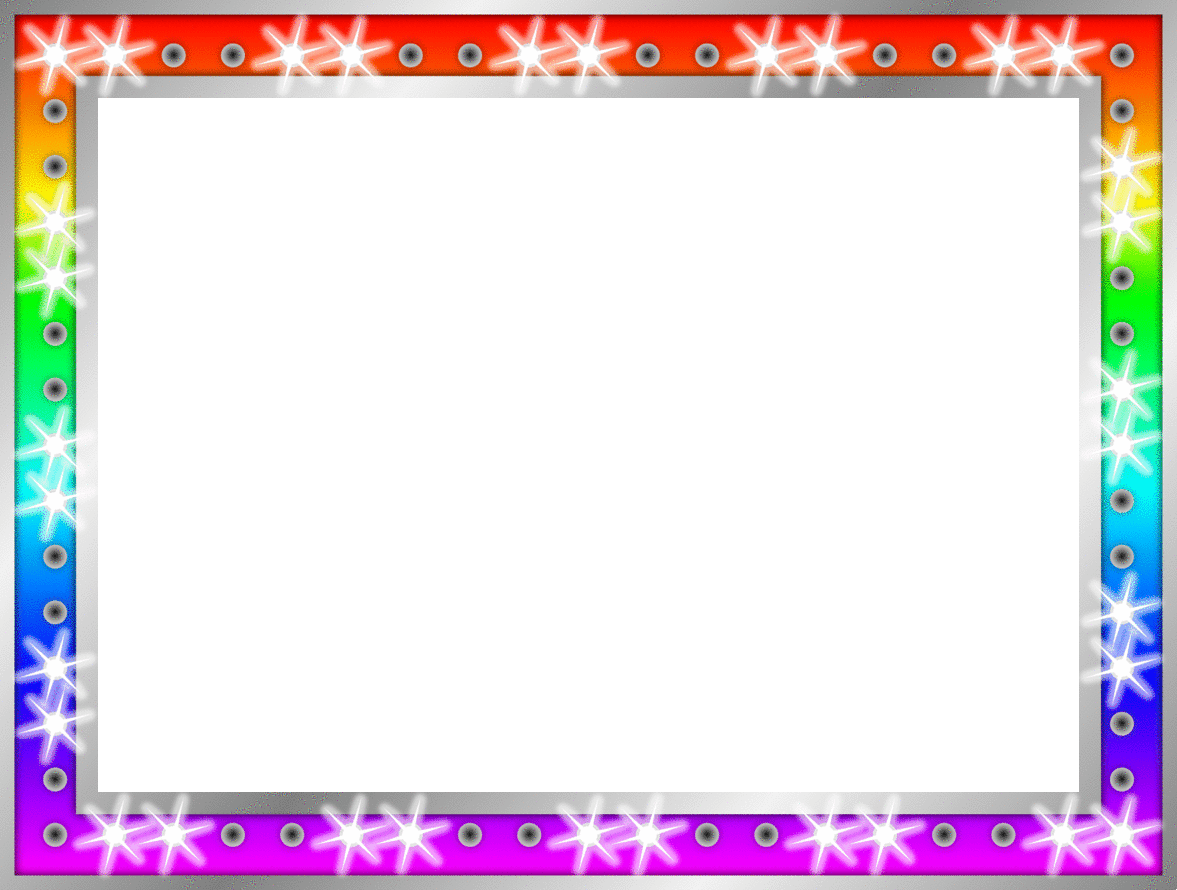 আ
আনারস
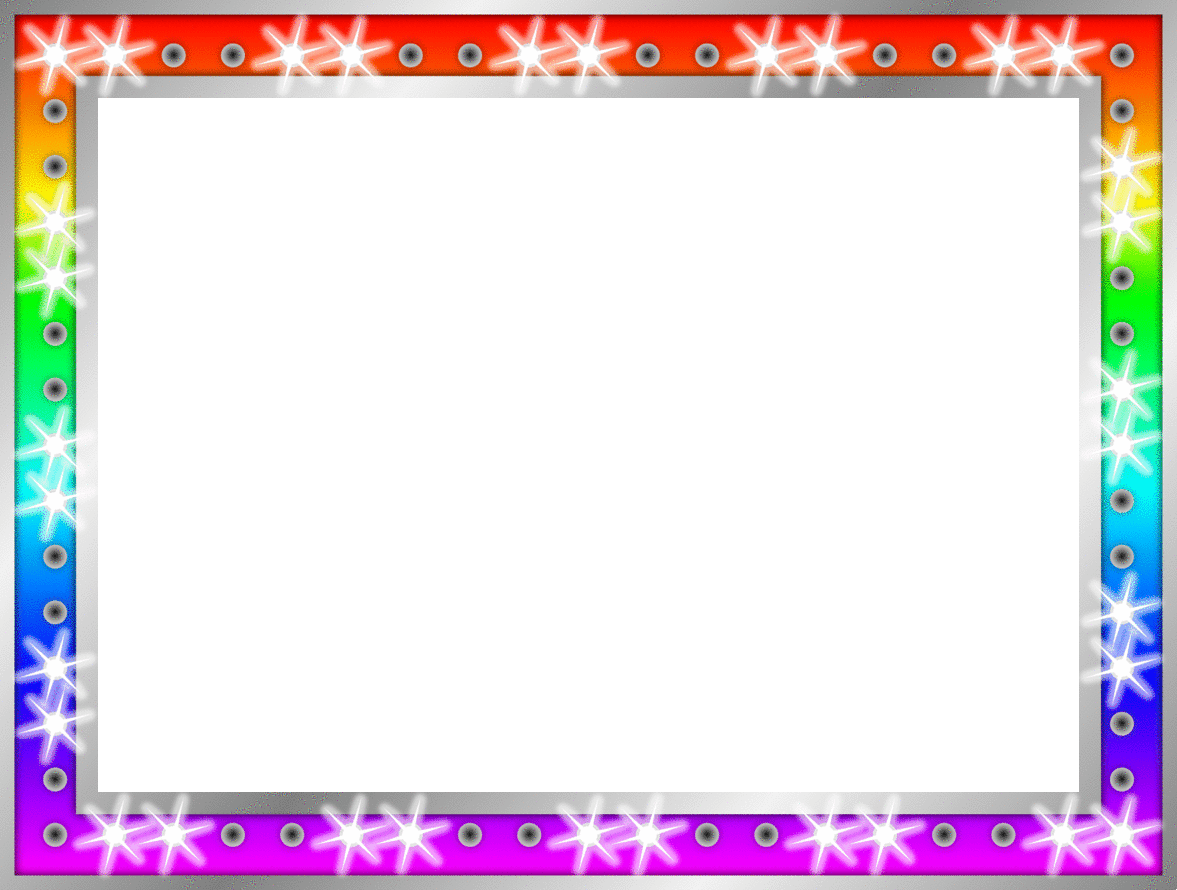 আ
আম
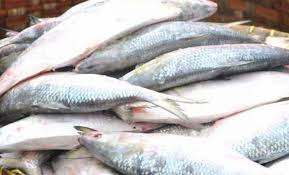 ই
ইলিশ
ই
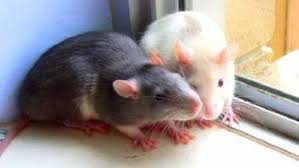 ইদুর
ঈ
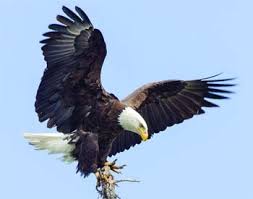 ঈগল
উ
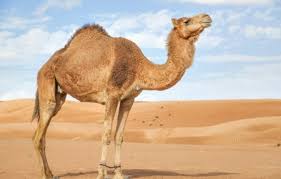 উট
উ
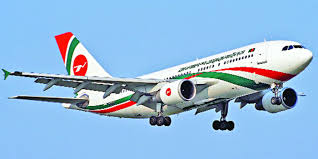 উড়োজাহজ
ঊ
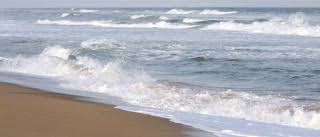 ঊর্মিমালা
ঋ
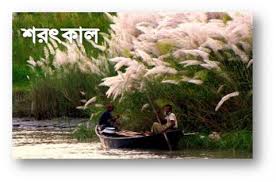 ঋতু
ও
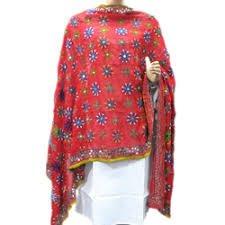 ওড়না
ও
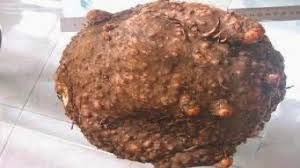 ওল
ঔ
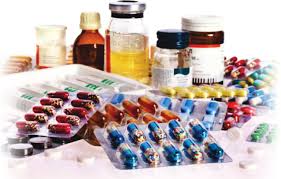 ঔষধ
ক
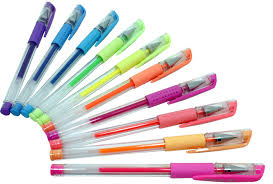 কলম
ক
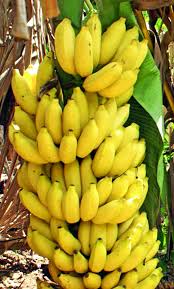 কলা
খ
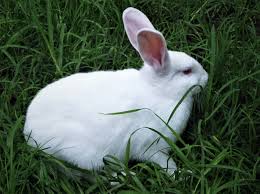 খরগোশ
খ
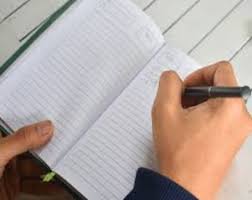 খাতা
গ
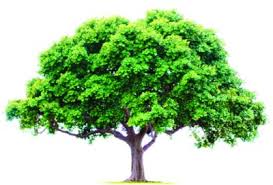 গাছ
গ
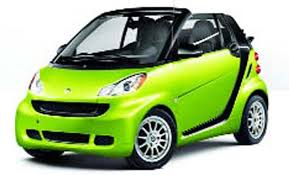 গাছ
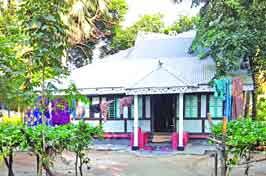 ঘ
ঘর
ঙ
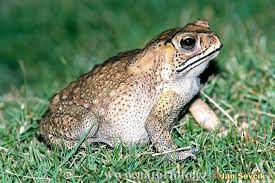 ব্যাঙ
চ
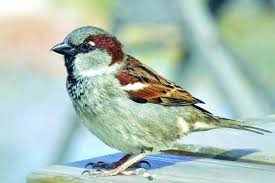 চড়ুই পাখি
চ
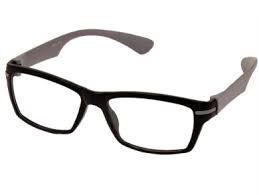 চশমা
ছ
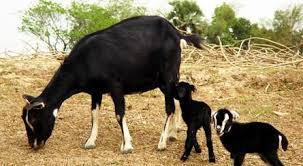 ছাগল